МУНИЦИПАЛЬНОЕ АВТОНОМНОЕ ДОШКОЛЬНОЕ ОБРАЗОВАТЕЛЬНОЕ УЧРЕЖДЕНИЕ НОВОУРАЛЬСКОГО ГОРОДСКОГО ОКРУГАДЕТСКИЙ САД КОМБИНИРОВАННОГО ВИДА «РОСИНКА»
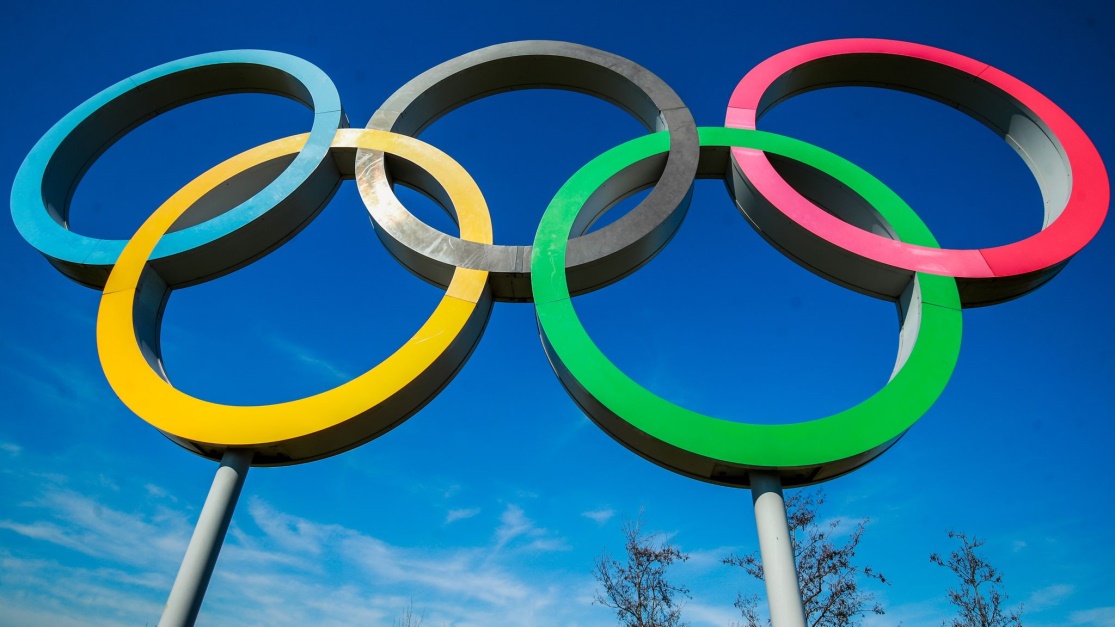 ТИКО-проект 
«Зимние Олимпийские игры 2022»
с детьми  ОВЗ 5-7 лет
                                                                 Гаркунова Н.Л., воспитатель I в.категории,
Гаркунова Е.Г. , воспитатель I кв.категории 
                                        детский сад  №7«Лесная  сказка»
Симметричное моделирование
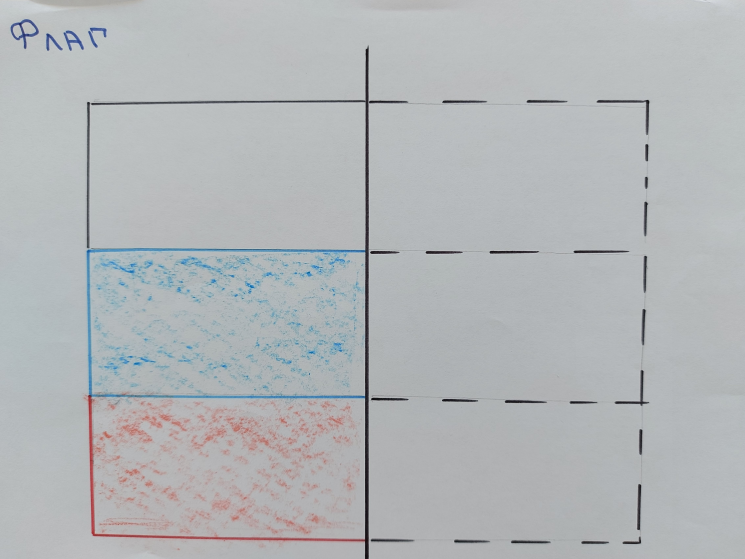 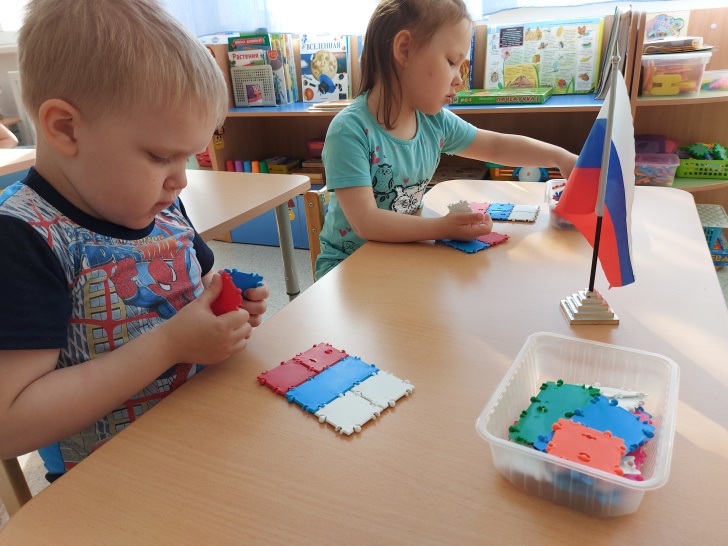 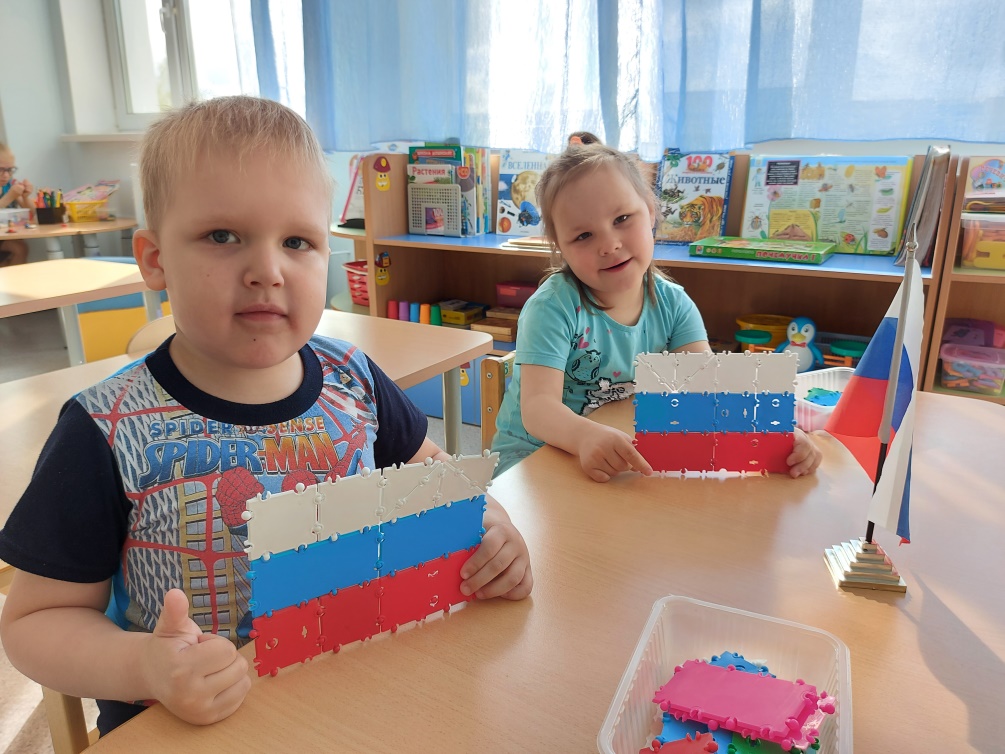 Слуховой диктант
Факел
Детали: треугольник острый-1,треугольник прямоугольный-2
Задание:1.К острому треугольнику сверху прикрепить прямоугольный треугольник короткой стороной
2.К длинной стороне прямоугольного треугольника прикрепить точно такой же треугольник, но короткой стороной
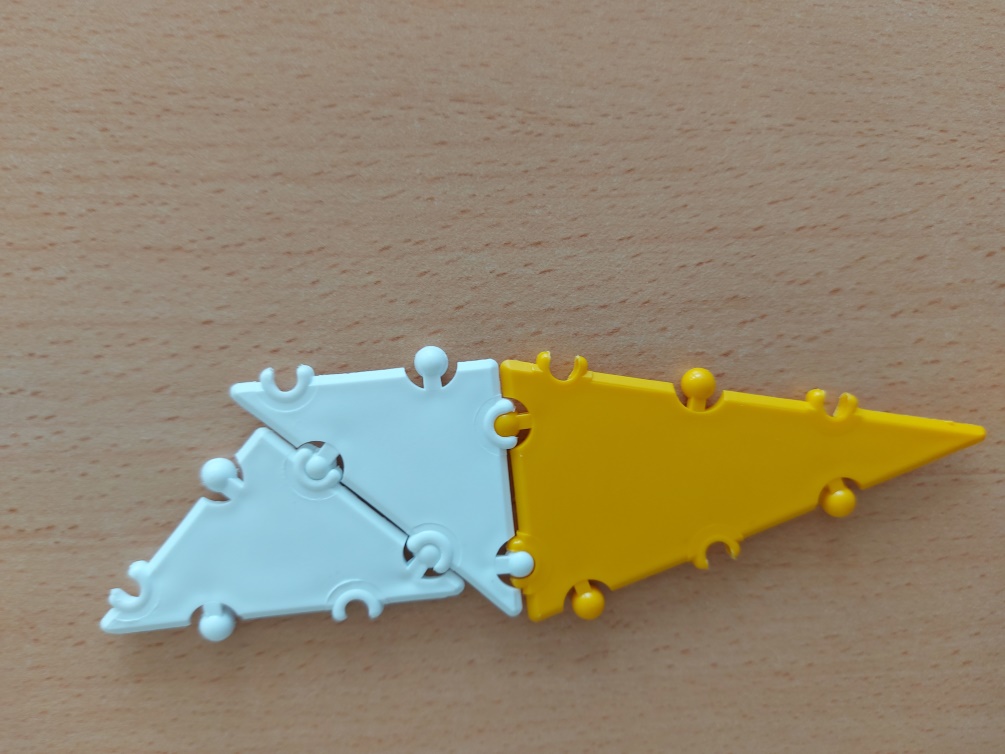 Слуховой диктант
Монобоб
Детали: квадраты маленькие - 4,треугольник равносторонний -  4
Задание:1.Соединить 3 квадрата один за другим. Расположить горизонтально.
2.Сверху к квадратам прикрепить треугольники.
3. К среднему квадрату снизу прикрепить квадрат.
4.К треугольнику слева прикрепить треугольник.
5.Левой и правой рукой соединить детали.
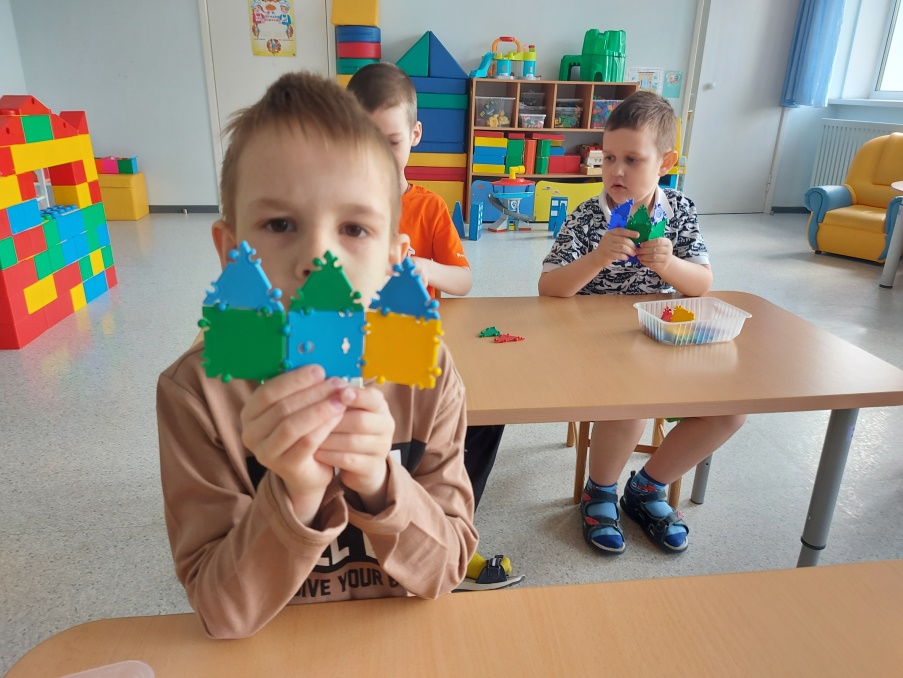 Строительство стадионов
В форме куба «Ледяной куб»
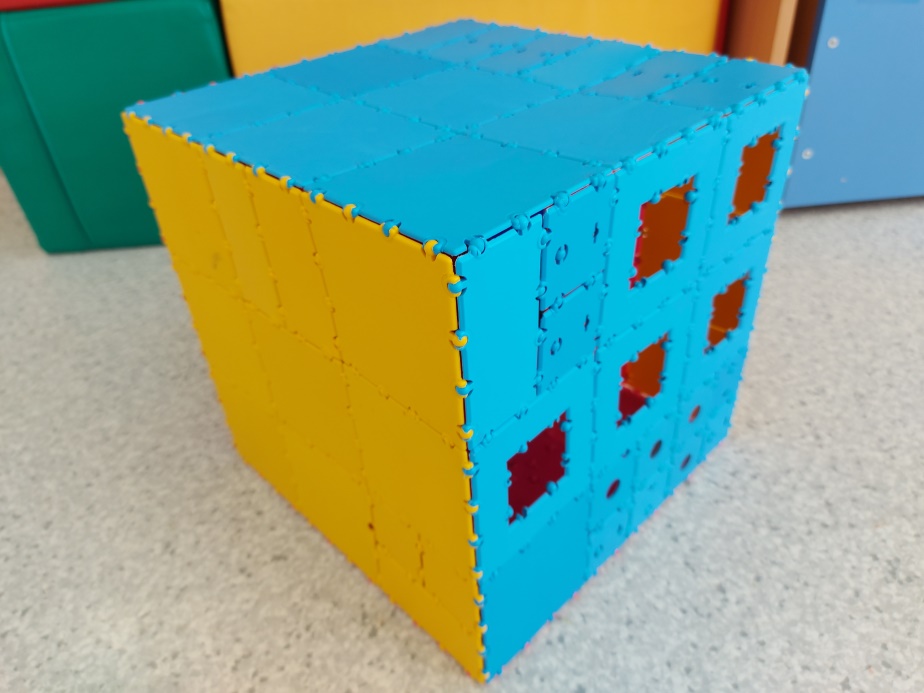 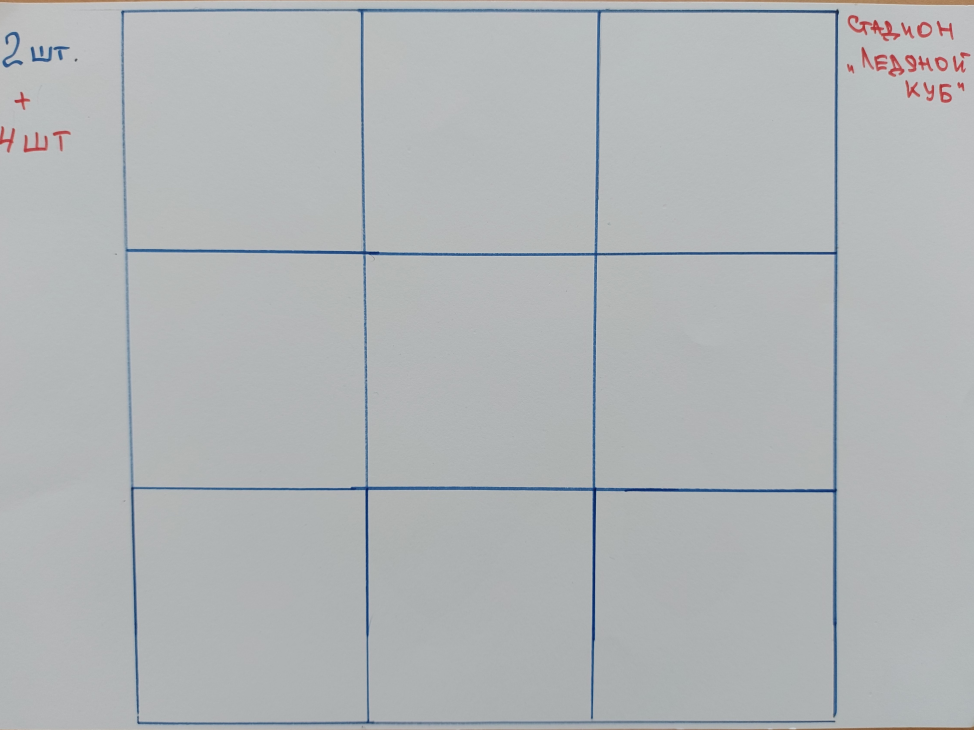 В форме прямоугольной призмы
«Ледовый дворец»

2шт. 
Высота постройки 2 больших квадрата
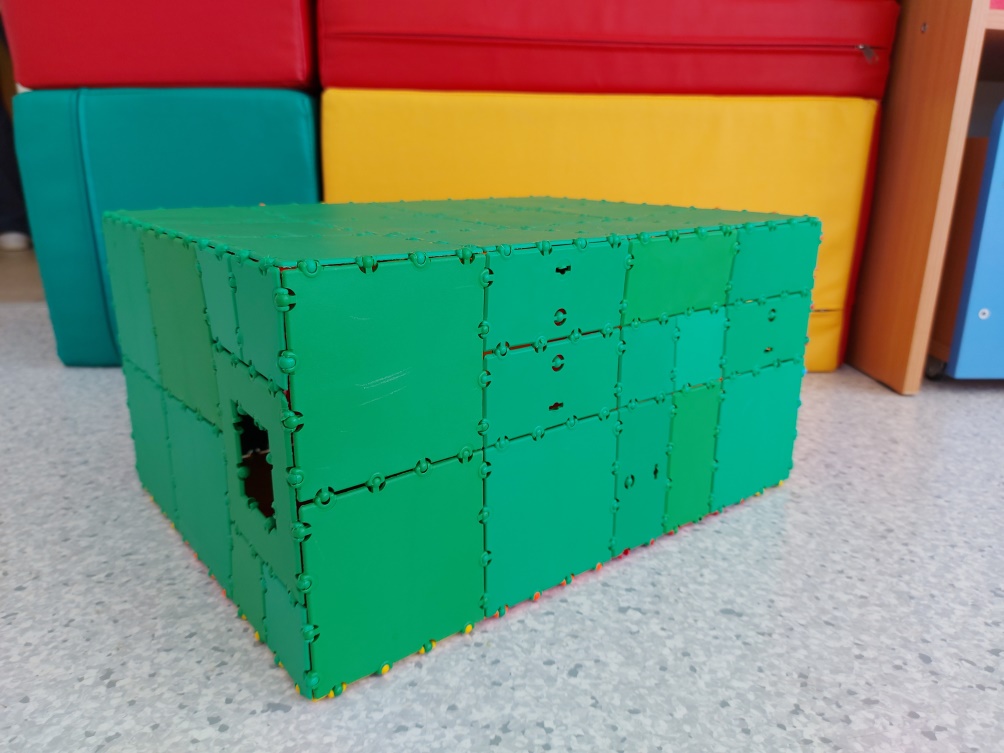 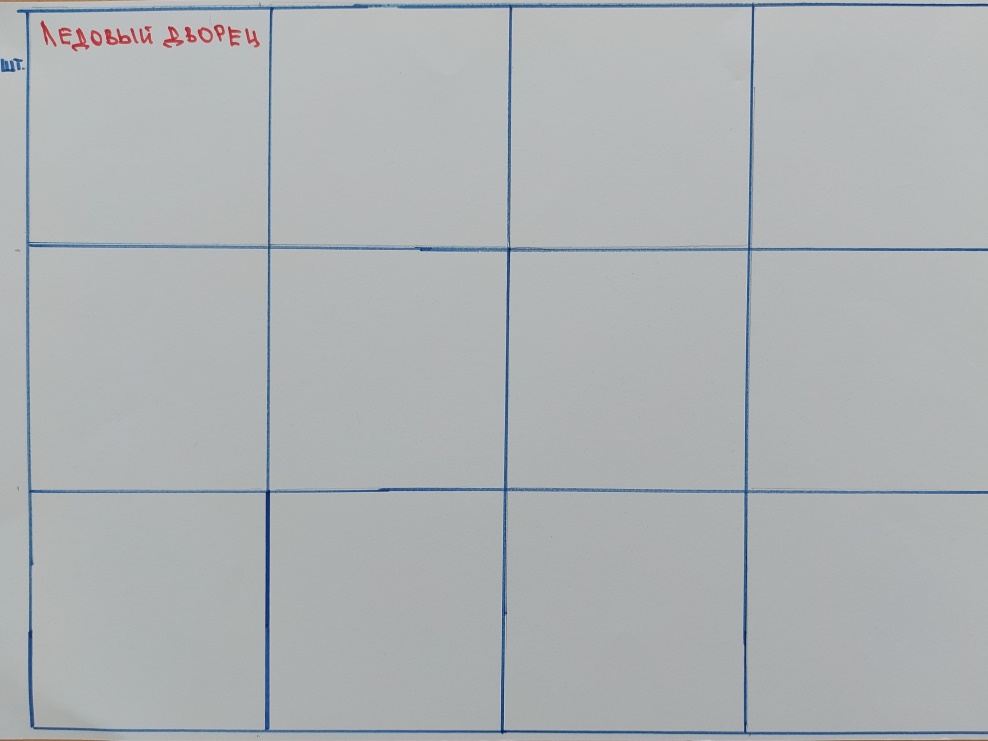 В форме
«Птичьего гнезда»



2шт. 
Высота постройки 2 больших квадрата
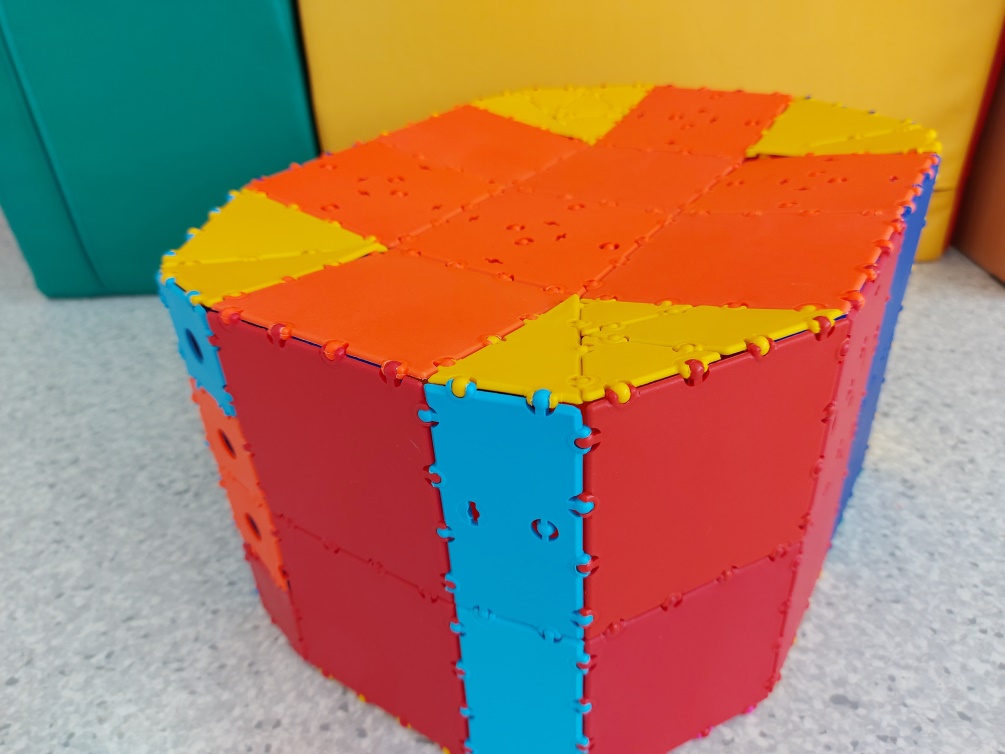 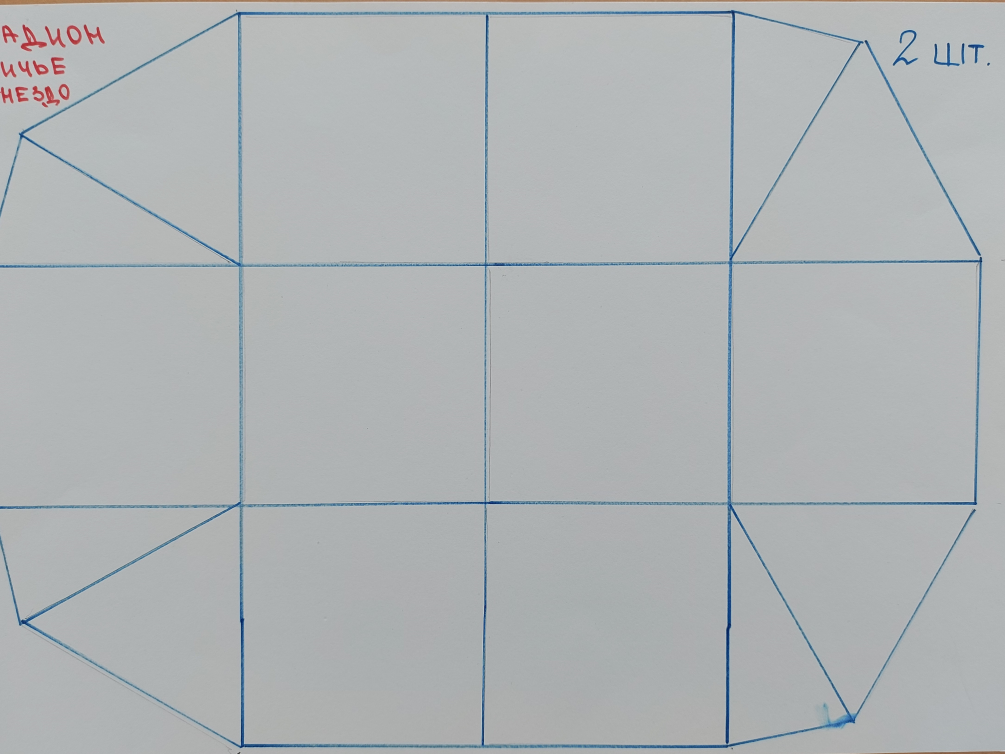 Строительство стадионов
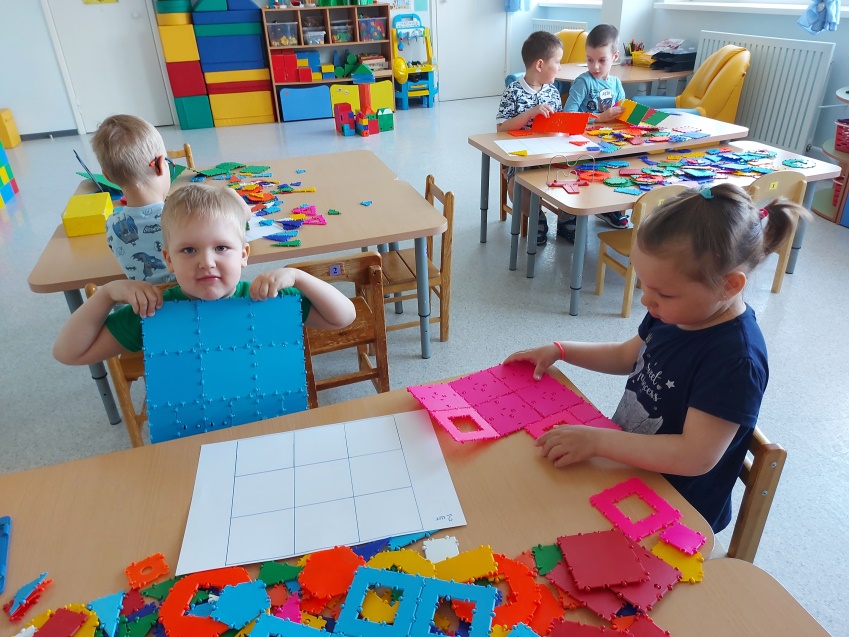 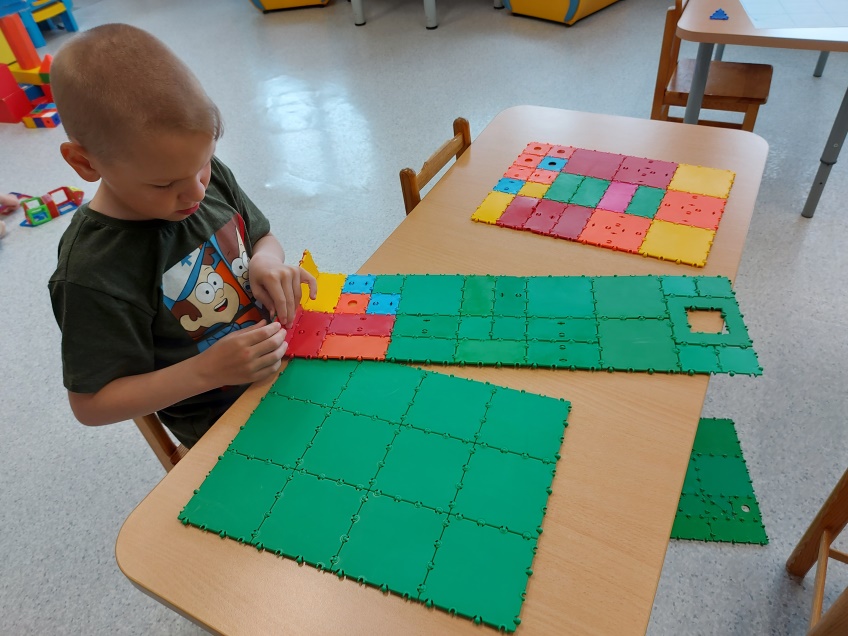 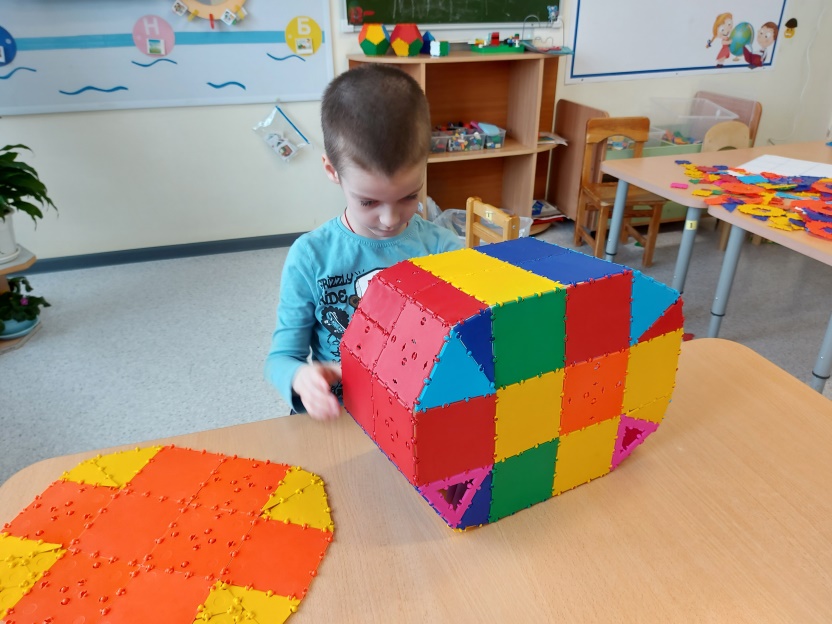 Строительство «Олимпийской деревни» в Пекине и в горах
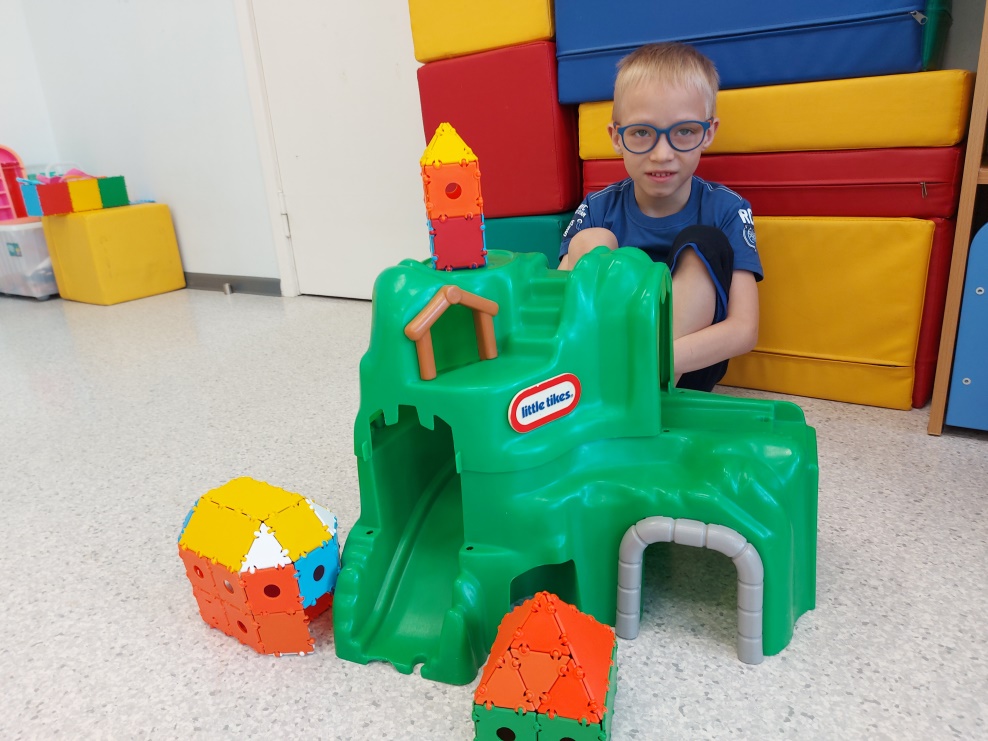 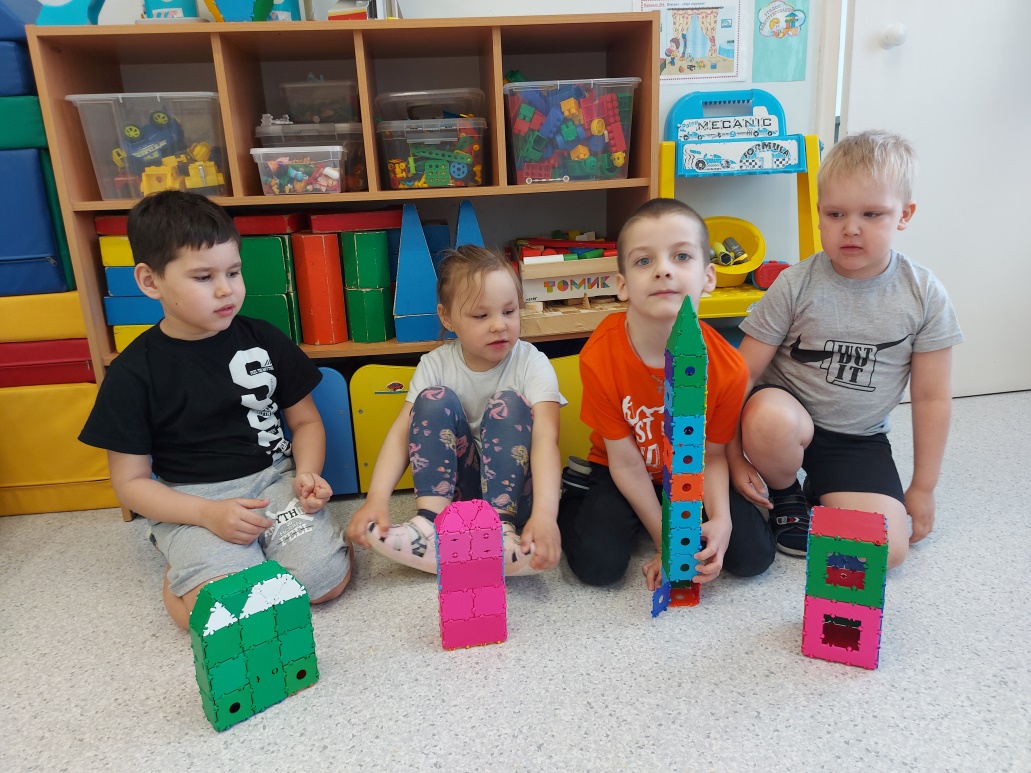 Строительство поезда
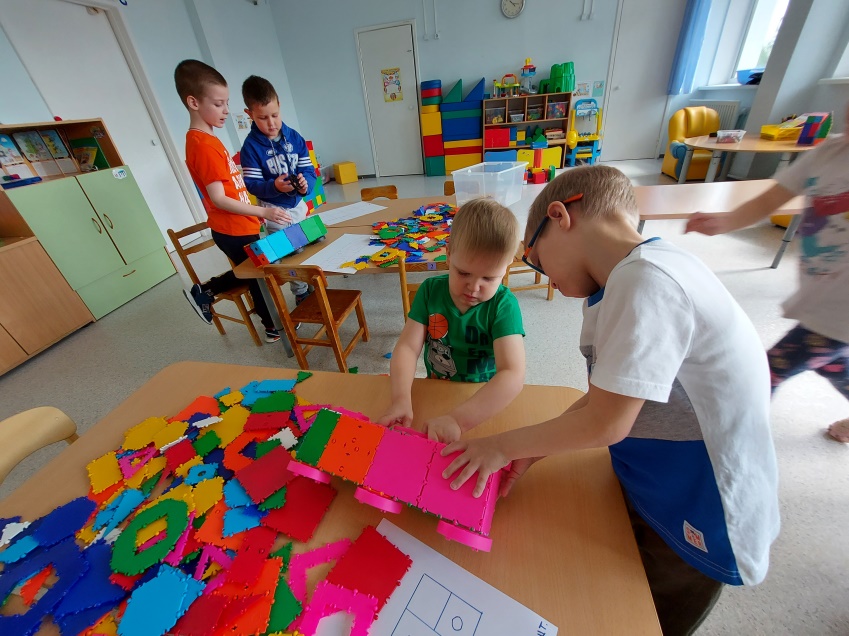 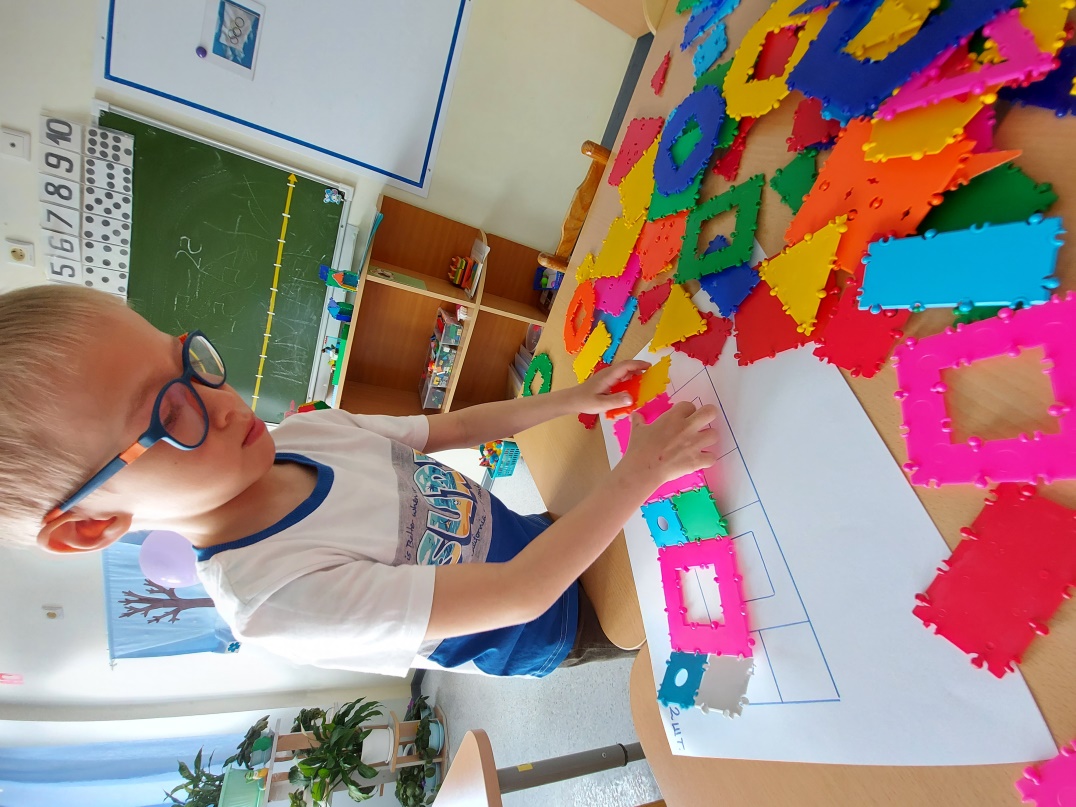 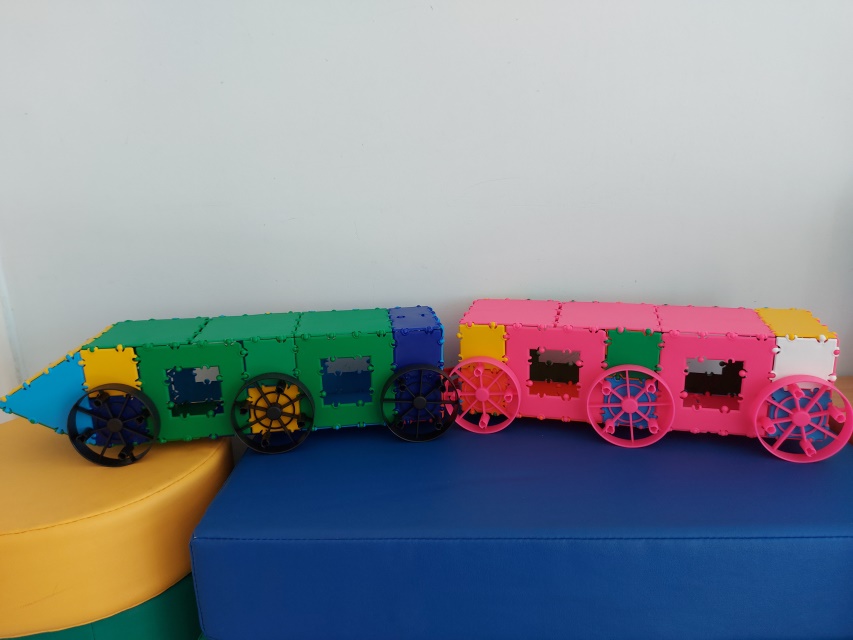 Схемы поезда
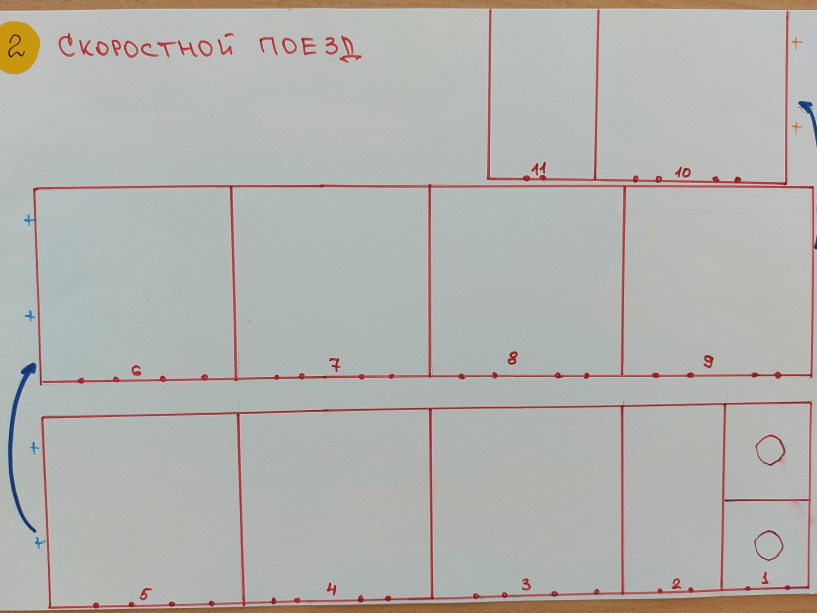 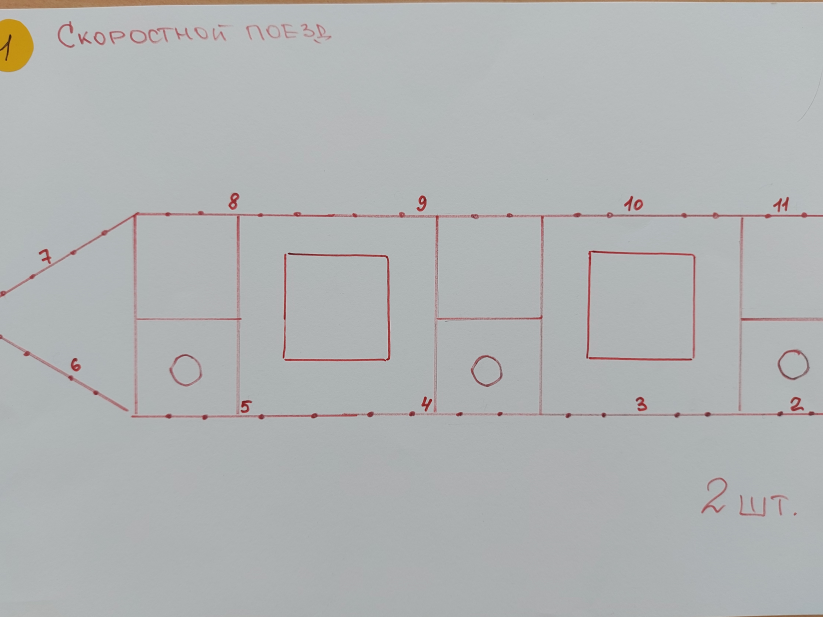 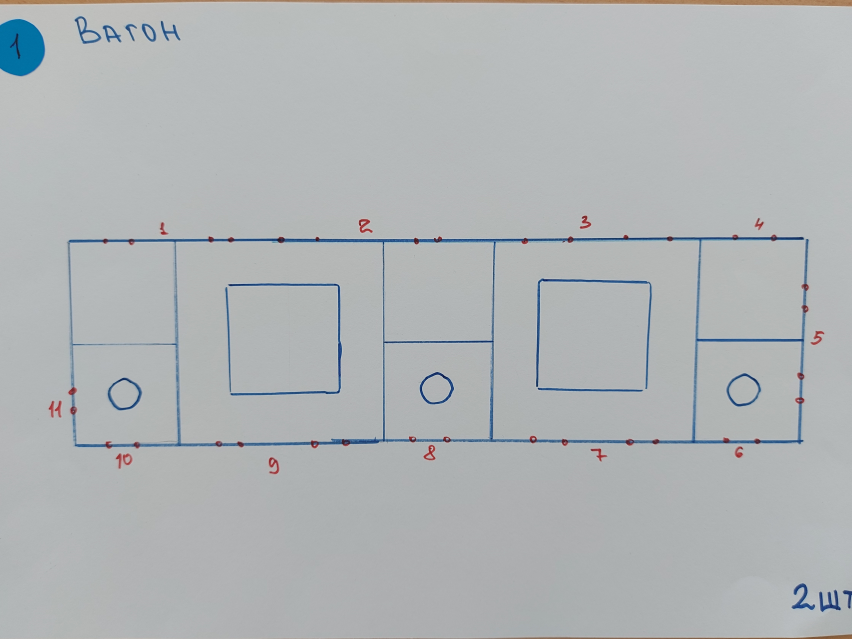 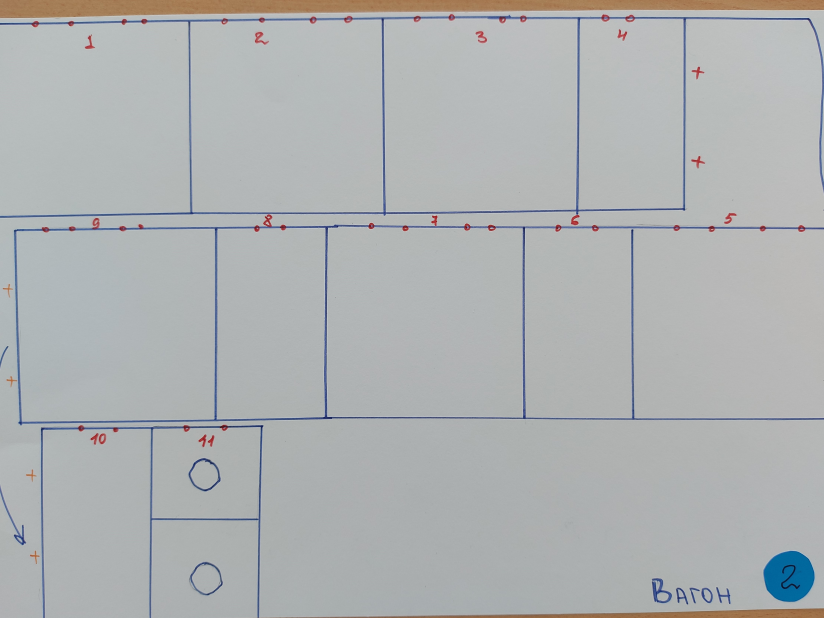 Карта объектов Олимпиады 2022
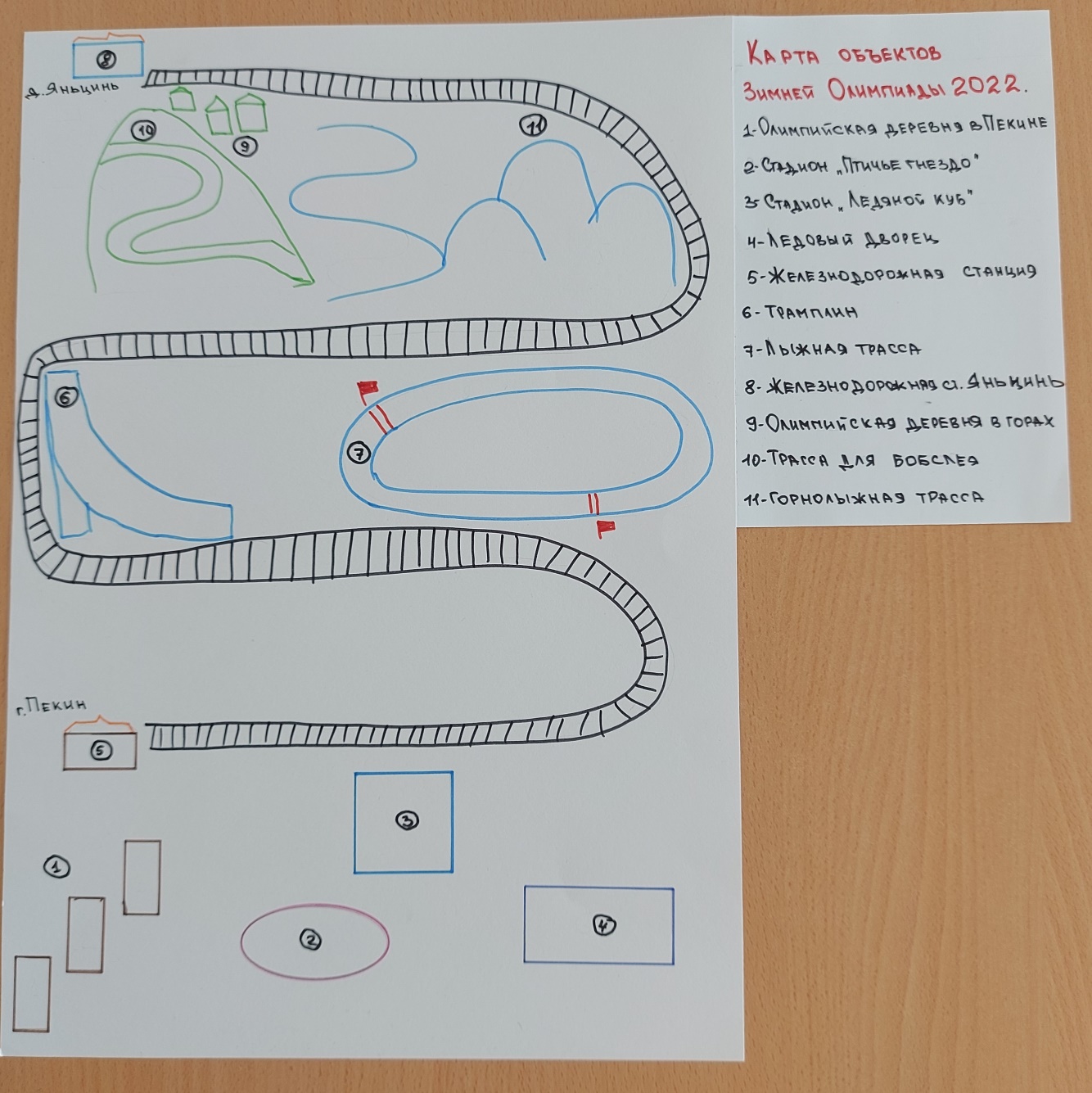 Расстановка объектов в соответствии с картой
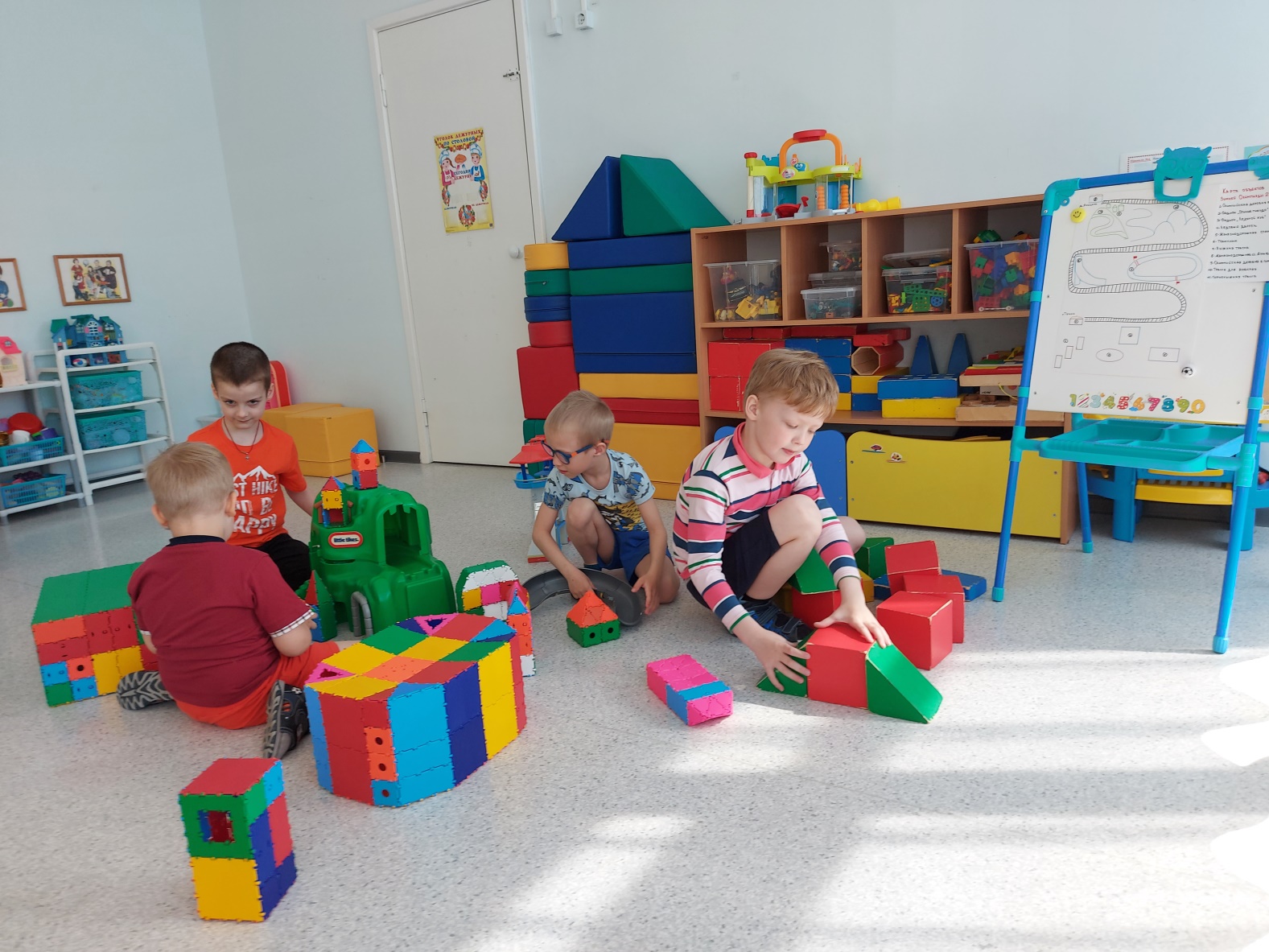 Проект завершён!
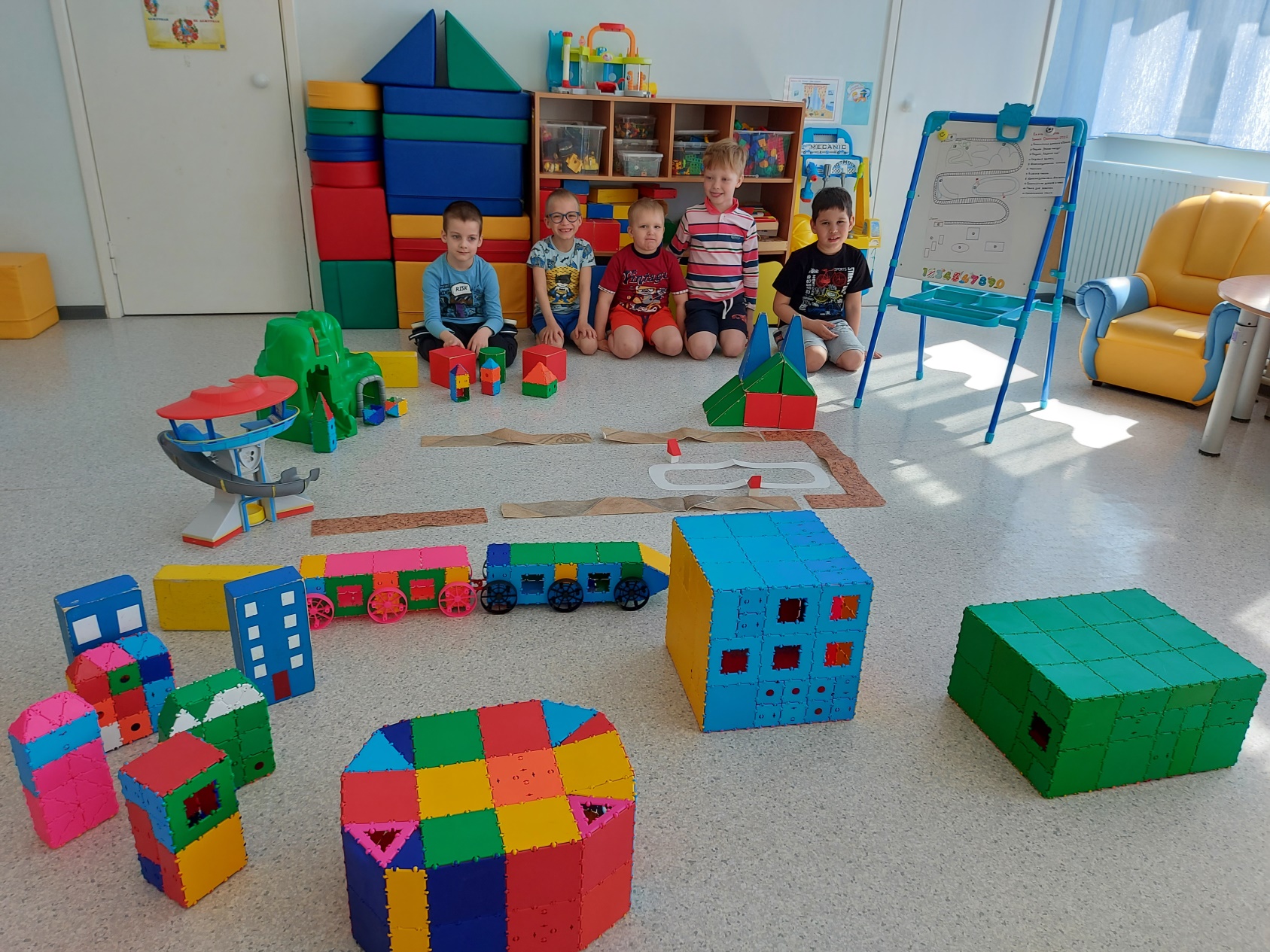